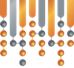 Как зарабатывать 
на 20% больше,
управляя ценой?
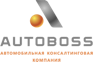 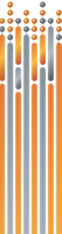 MaxPoster
17.10.2019
Убытки на токсичном складе и редкие переоценки
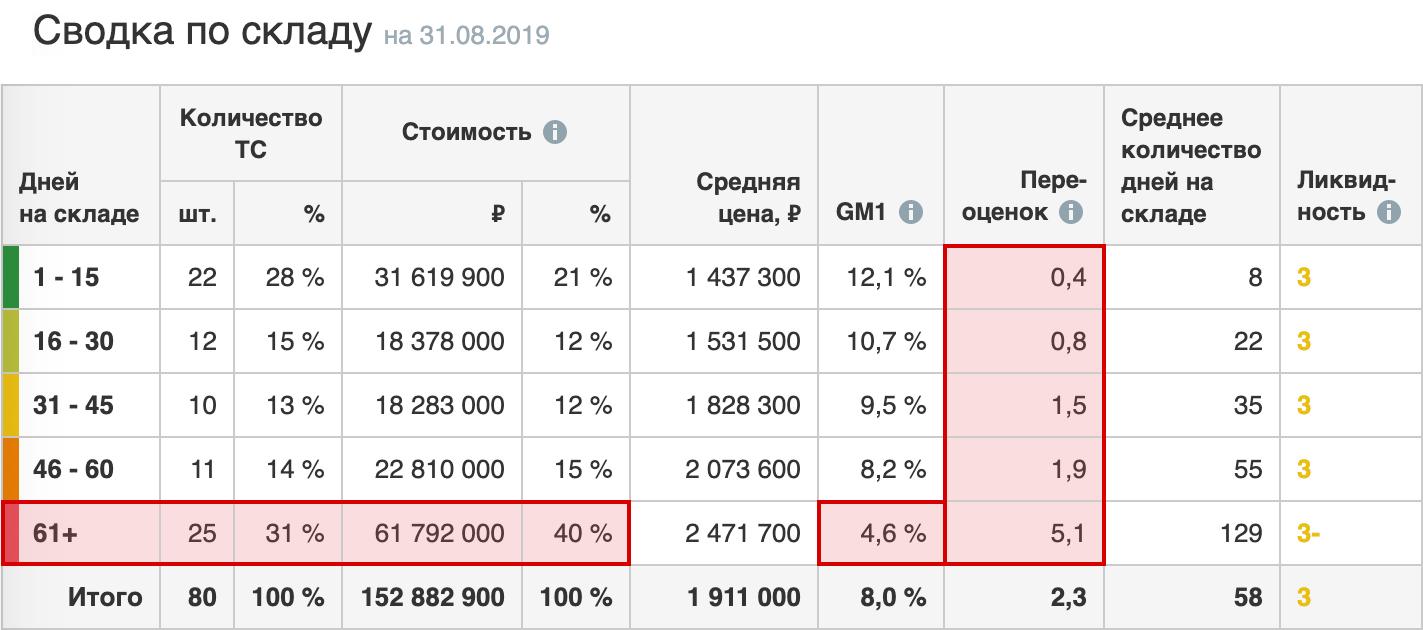 3. Редкие переоценки
1. Главная причина токсичного склада - завышенные цены
2. Склад 60+, генерирует убытки:
Стоимость денег 4%
Стоимость рекламы 2,5%
Прямая маржа: 4,6% - 6,5% = -1,9%
MaxPoster
Недополученная прибыль на продажах по первой цене
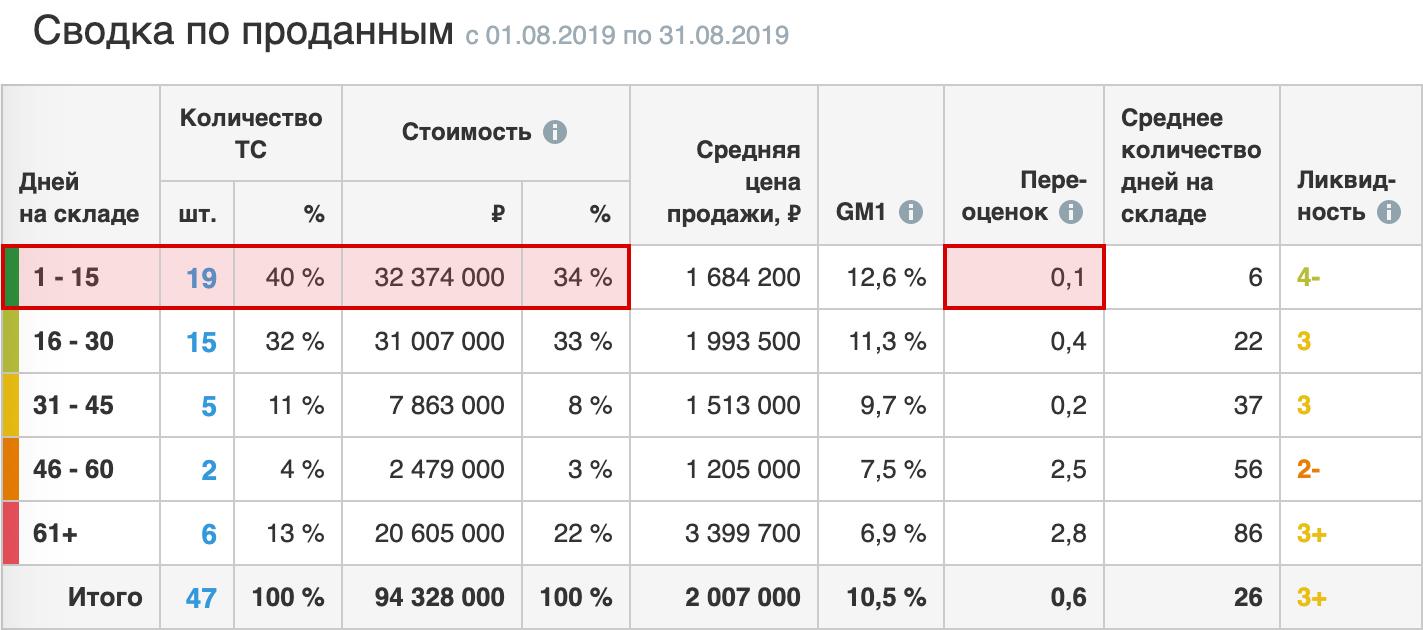 Могли продать дороже?
MaxPoster
Текущая эффективность работы с ценой 26%
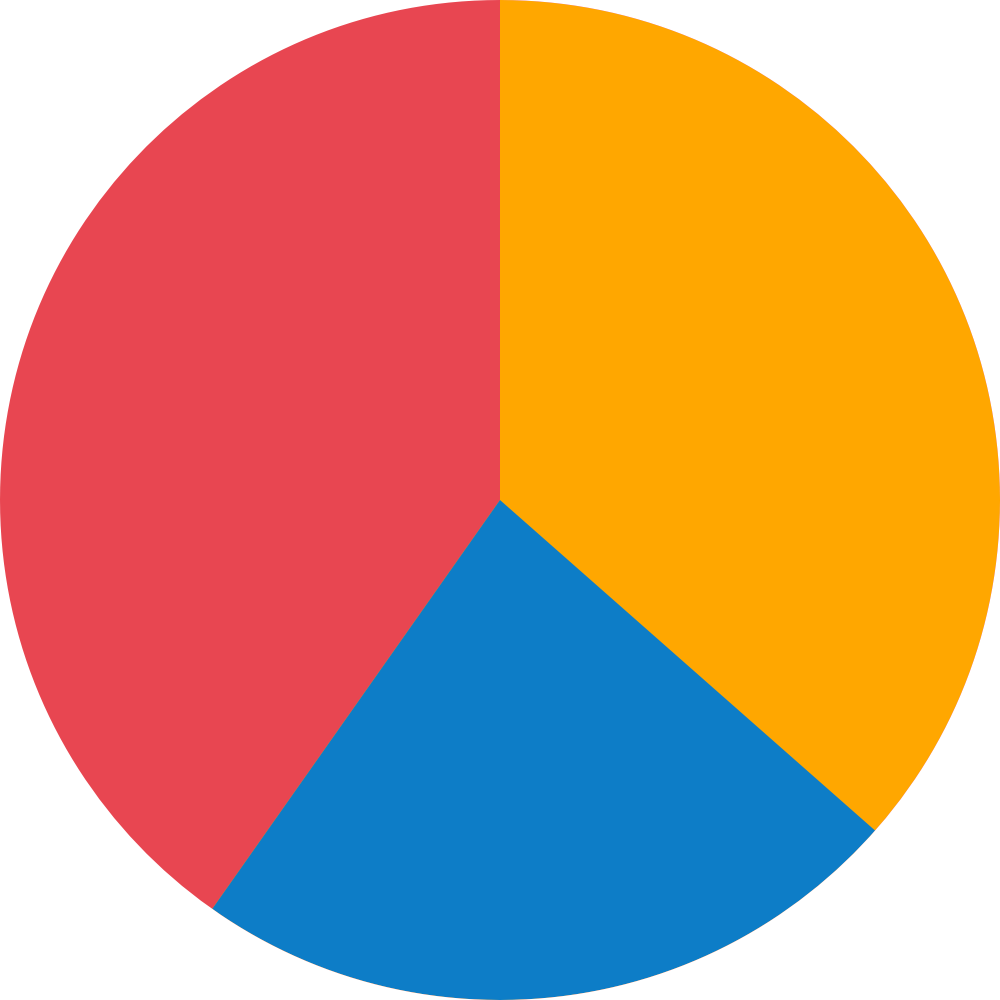 Ошиблись с ценой вывода в продажу и недозаработали
40%
34%
Ошиблись с ценой
и довели до токсичного склада
26%
Работали с ценой правильно
MaxPoster
* При условии неизменности структуры склада и продаж от месяца к месяцу
Надо перейти от работы с ценой к управлению
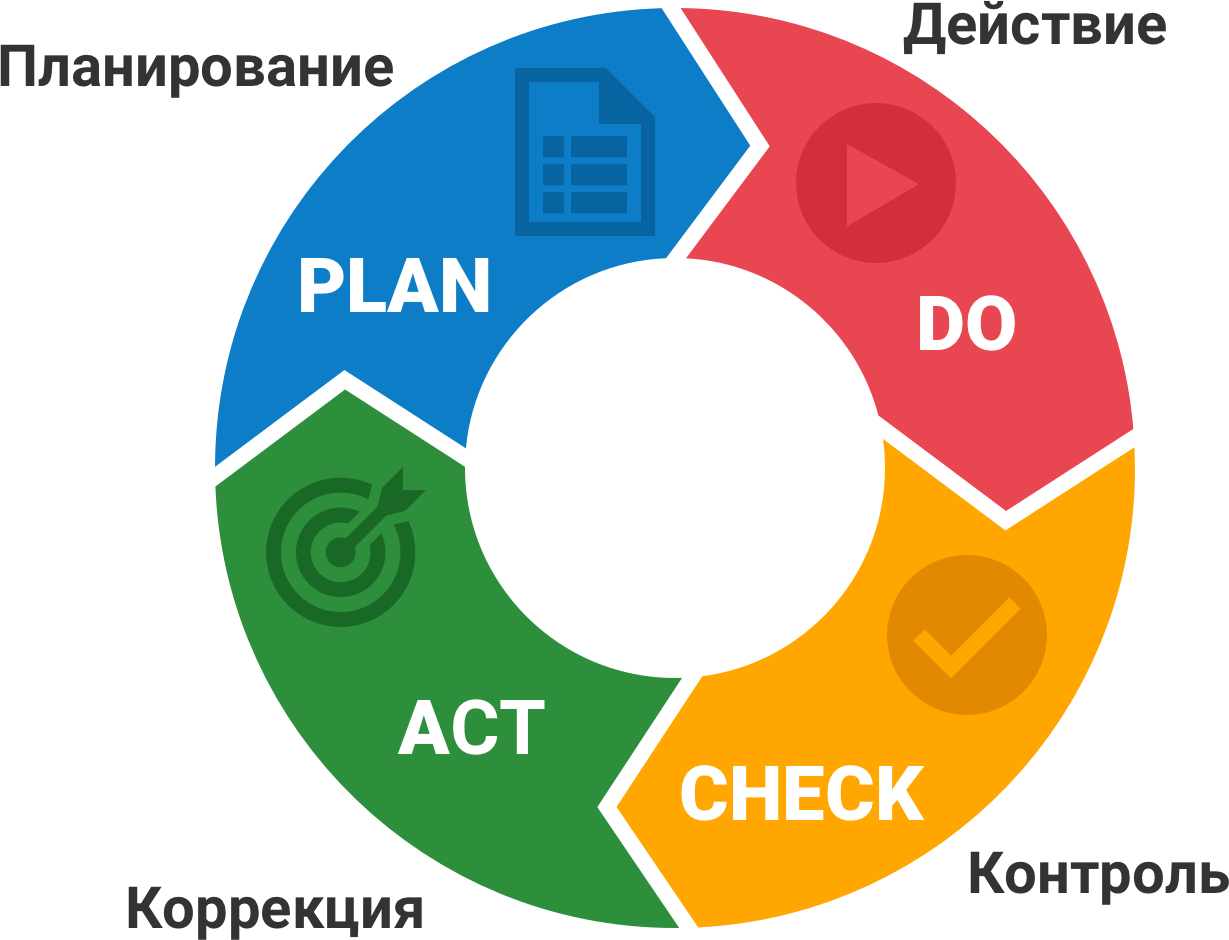 Найти «хребет» процесса, позволяющий на любом этапе проверять корректность цены продажи автомобиля.
Научиться планировать:
Цену вывода автомобиля в продажу
Переоценки
Начать контролировать работу с ценой
Начать корректировать ключевые элементы процесса, добиваясь улучшений
MaxPoster
Поиск «хребта» процесса управления ценой
«
»
Назначение цены продажи
от цены закупки не работает
«
»
Назначение цены продажи 
от среднерыночной цены не работает
MaxPoster
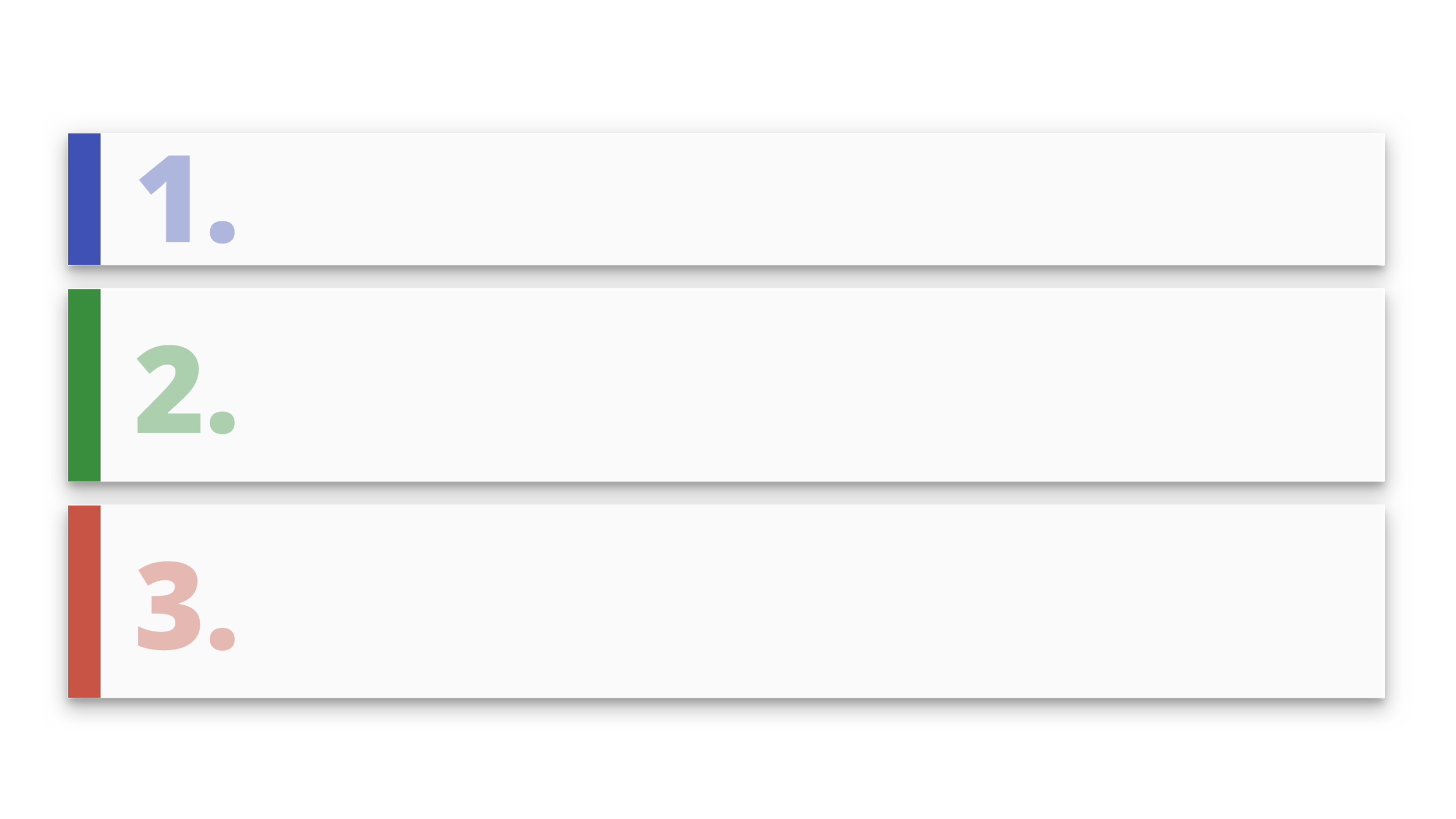 Начинаем тренировать оценщиков на точность прогнозов
ПРИ ВЫКУПЕ

Фиксируем прогнозную цену продажи (ПЦП)
ПРИ ПРОДАЖЕ

Фиксируем продажную цену и предоставленные скидки за F&I, trade-in и допы (ФЦП)
Определяем погрешность оценщика по формуле

∑ |ФЦП - ПЦП| / ∑ ФЦП * 100%
MaxPoster
Формулы
Стоимость предпродажной подготовки
=
–
–
Прогнозная цена продажи
Нормальная маржа
Цена закупки
=
+
+
+
Прогнозная цена продажи
Цена вывода в продажу
Сверх. маржа
Скидка на торг
Погрешность оценщика
MaxPoster
Схема пересмотра цены
Цена 1
Цена 2
Прогнозная цена продажи
Цена 3
Цена
Цена 4
Цена 5
Цена ...
Дни в продаже
Определяется оценщиком перед выкупом автомобиля
Прогнозная цена продажи (ПЦП) -
Цена 1 -
Цена 2 - ... -
Шаг пересмотра цены -
Цена вывода в продажу
Предыдущая цена * 97%
7 дней если нет звонков по авто
10 дней если есть звонки, но нет продаж (кроме резервов)
MaxPoster
Периодичность пересмотра цены
80% продаж происходят в течение 10 дней
после изменения цены
80% звонков поступает в течение 7 дней
после изменения цены
Цену пересматриваем через

7 дней, если нет звонков по авто;
10 дней, если есть звонки, но нет продаж (кроме резервов).
MaxPoster
Изменения в процессе управления ценой
Ключевые изменения
Было
Стало
Прогнозируемую цену продажи (ПЦП)
Точность прогнозов контролируется
1. Оценщик отвечает за
Цену закупки
Определялась непрозрачно
Определяется по формуле от ПЦП, 
отклонения согласуются
2. Цена выкупа
Определялась РОПом “в рынок”
3. Цена вывода в продажу
Определяется по формуле от ПЦП
По алгоритму:
- Через 7 дней если нет звонков и визитов;
- Через 10 дней дней если автомобиль не продан.
Время нахождения автомобиля в “резерве” исключается.
4. Периодичность переоценки
Не регламентирована
Цена выставляется в соответствии со сроком нахождения на складе от ПЦП
5. Изменение цены при переоценке
Не регламентирована
MaxPoster
Автоматизация управления ценой
MaxPoster
Шаги по прогнозированию цены
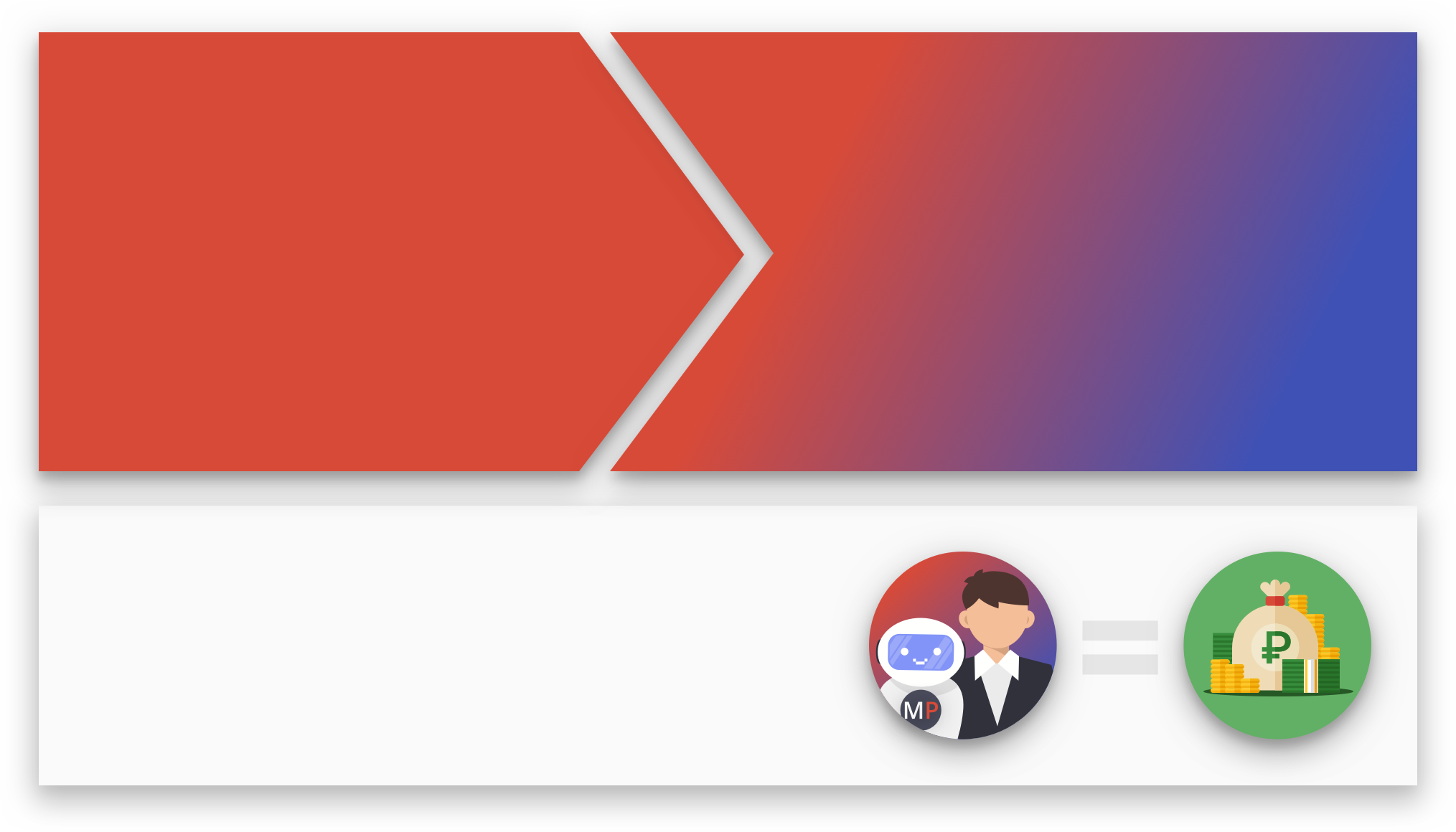 1.
2.
Спрогнозировать цену продажи
Откорректировать цену с учетом состояния
Оценщик
Оценка MaxPoster
Наилучший результат:
Оценка MaxPoster  + Лучшие оценщики Appraiser
MaxPoster
Приложение для осмотра
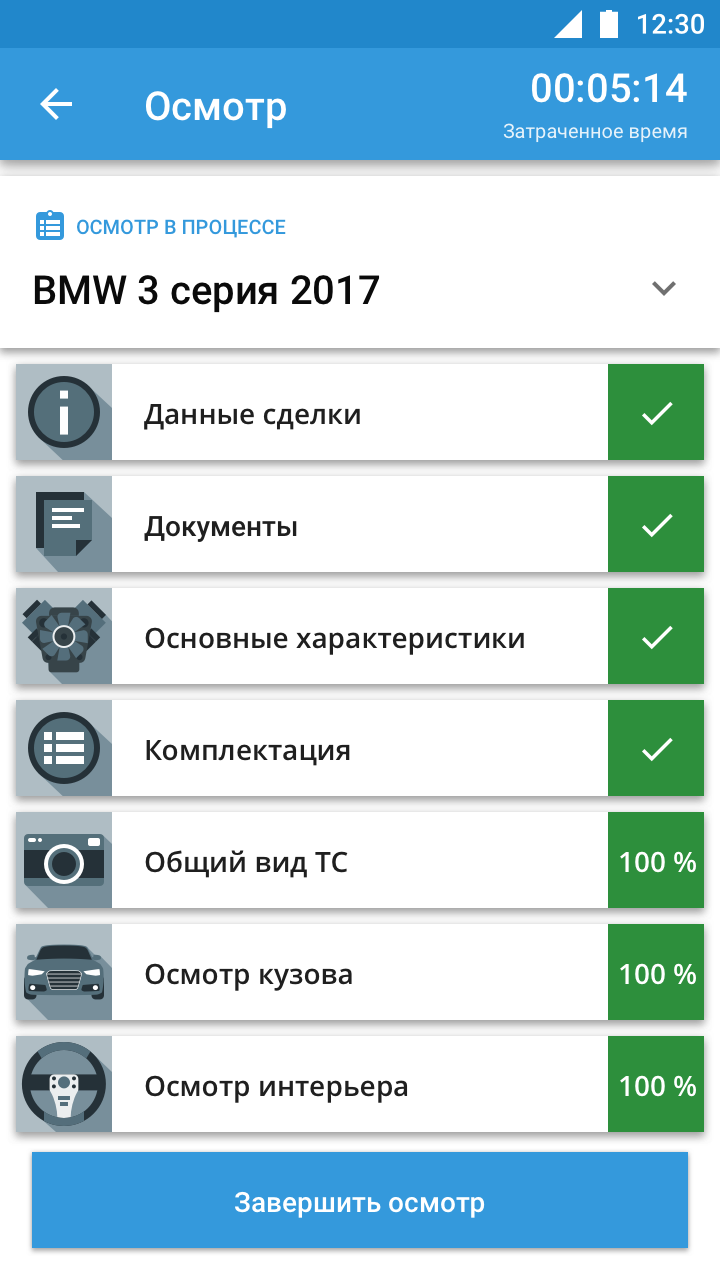 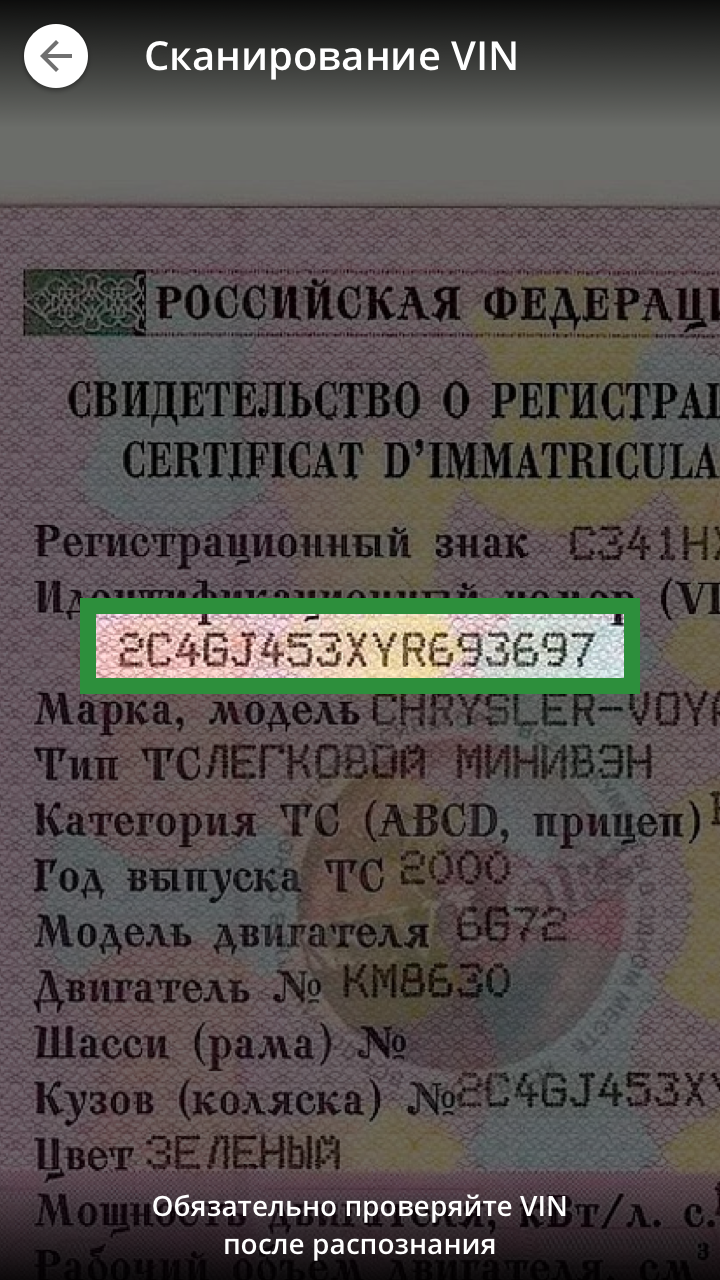 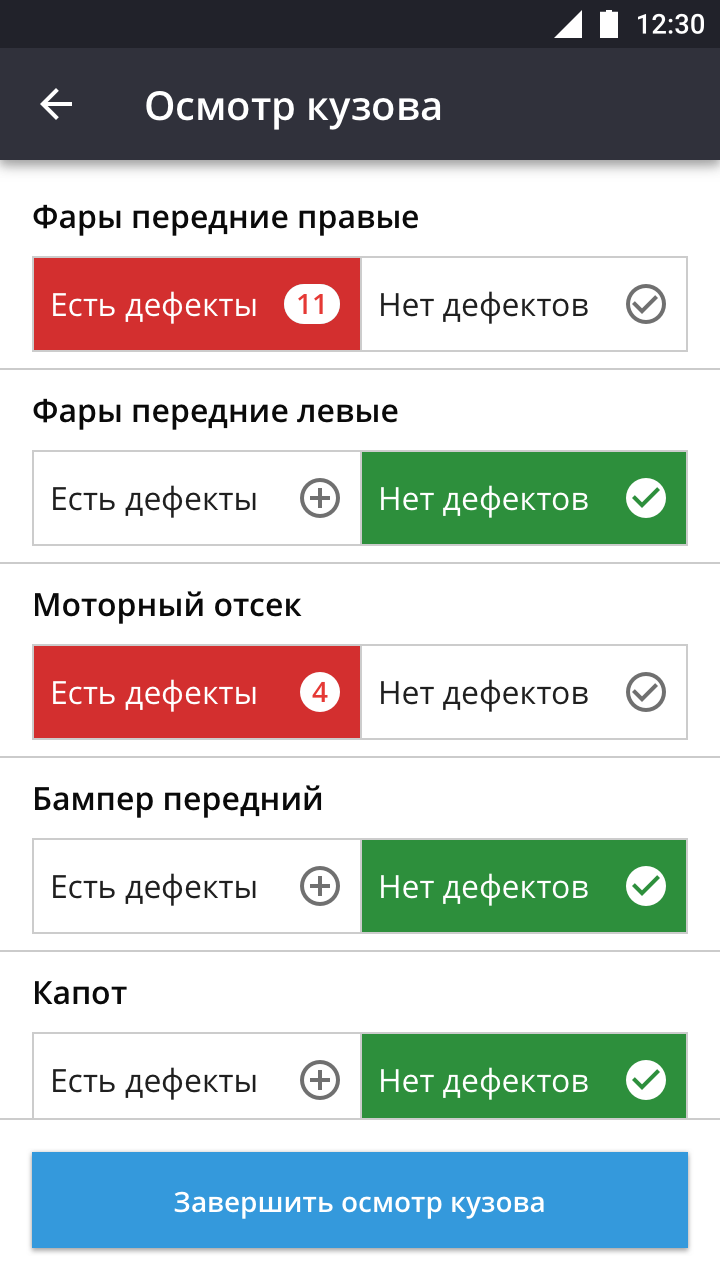 1. Обеспечивает соблюдение схемы осмотра


2. Фиксирует состояние автомобиля, 
и позволяет проводить «разбор полетов»


3. Позволяет централизовать функцию оценки, оставив на местах осмотр, 
за счет чего снизить расходы
и сократить ошибки
MaxPoster
Автоматическая оценка MaxPoster
Прогнозирует цену продажи опираясь на историю продаж
Учитываем следующие параметры:
Регион
Марка/модель/модификация/
Поколение/рестайлинг
Пробег
Год
Особенности комплектации
ПТС оригинал/Дубликат
Историю ДТП
Количество владельцев
Опыт собственных продаж таких автомобилей
Экономическую ситуацию на момент продажи
230 000
Подтвержденных розничных продаж за последний год
MaxPoster
Погрешность оценки MaxPoster
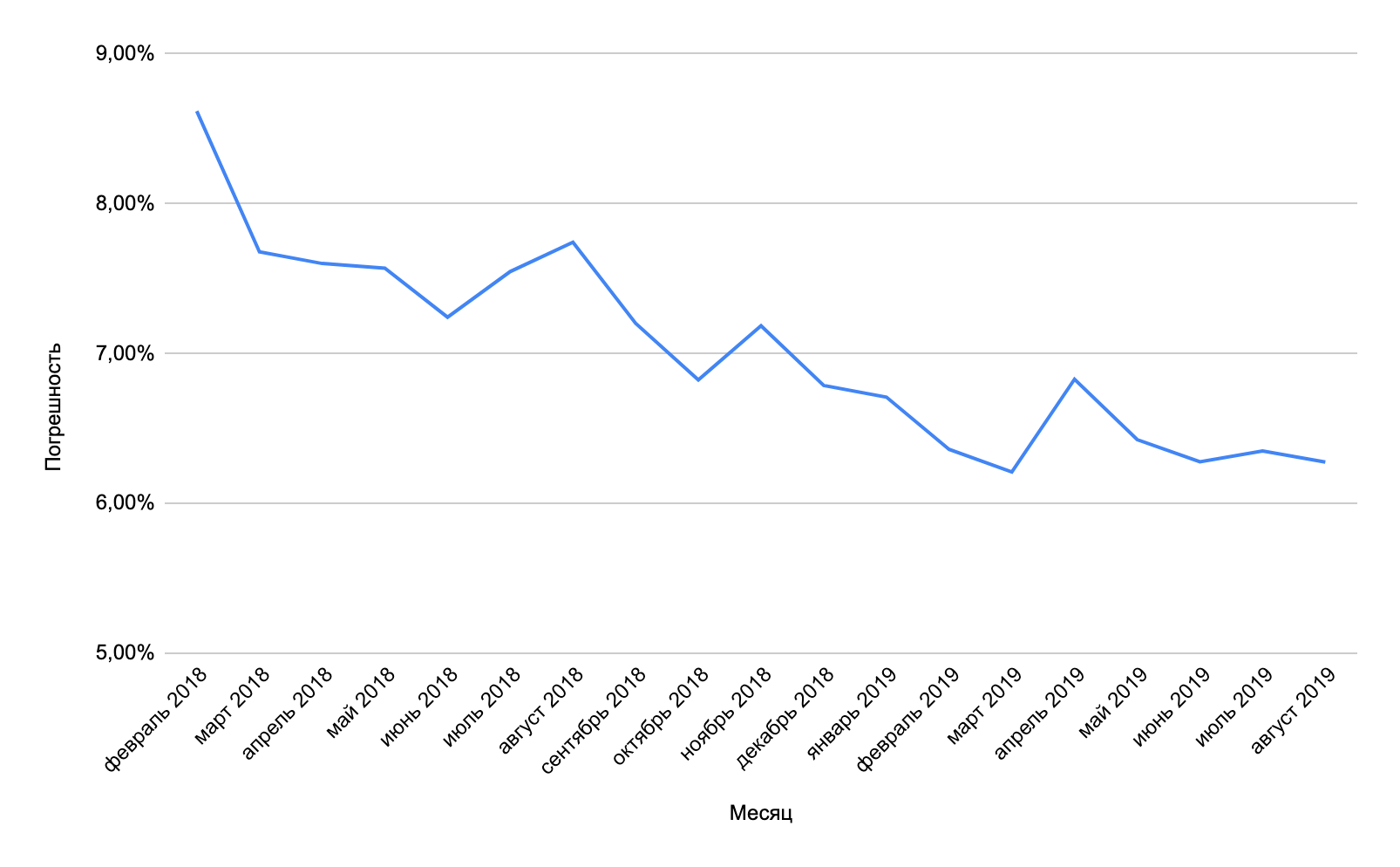 9%
Изменение погрешности
за 1,5 года

Было:  8,6%
Стало: 6,2%

Количество авто без
оценки 
Было:   19,0%
Стало: 0,1%
8%
7%
6%
MaxPoster
Ликвидность
Ликвидность отражает, насколько легко продать автомобиль.
Что нужно учитывать
при расчете ликвидности автомобиля
Автоматизированный алгоритм MaxPoster
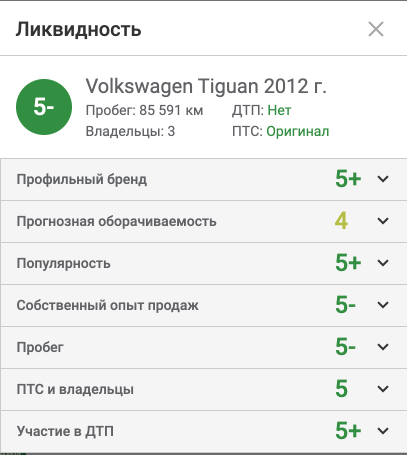 Профильность бренда
Прогнозная оборачиваемость
Популярность
Собственный опыт продаж
Пробег
ПТС и количество владельцев
Участие и характер ДТП
MaxPoster
Связь ликвидности со средним сроком продажи
и точностью оценки
MaxPoster
Использование ликвидности при расчете цены выкупа
MaxPoster
Пример отчетов по точности оценщиков
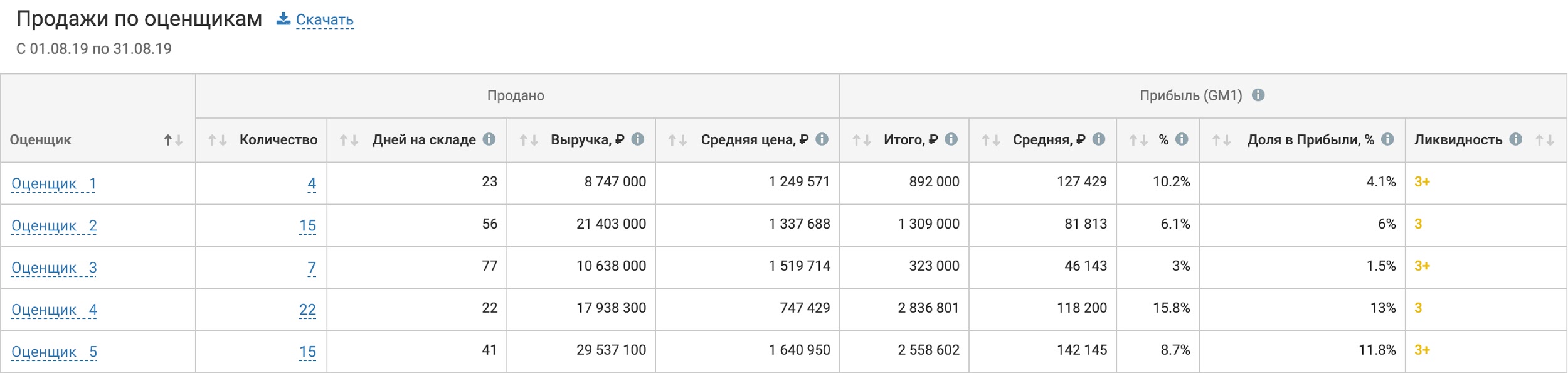 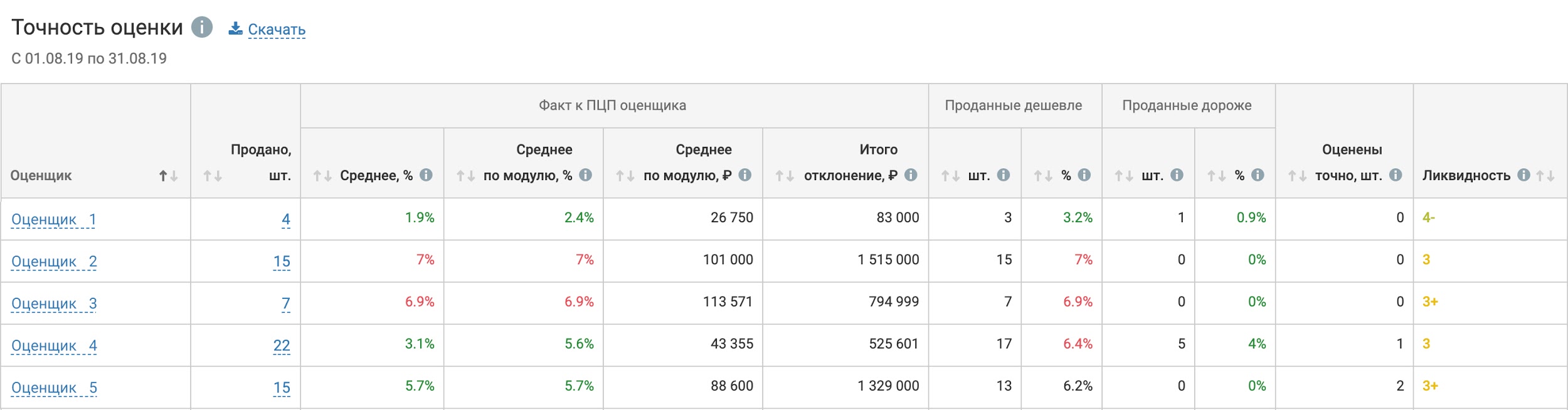 MaxPoster
Пример сводки по текущему и проданному складу
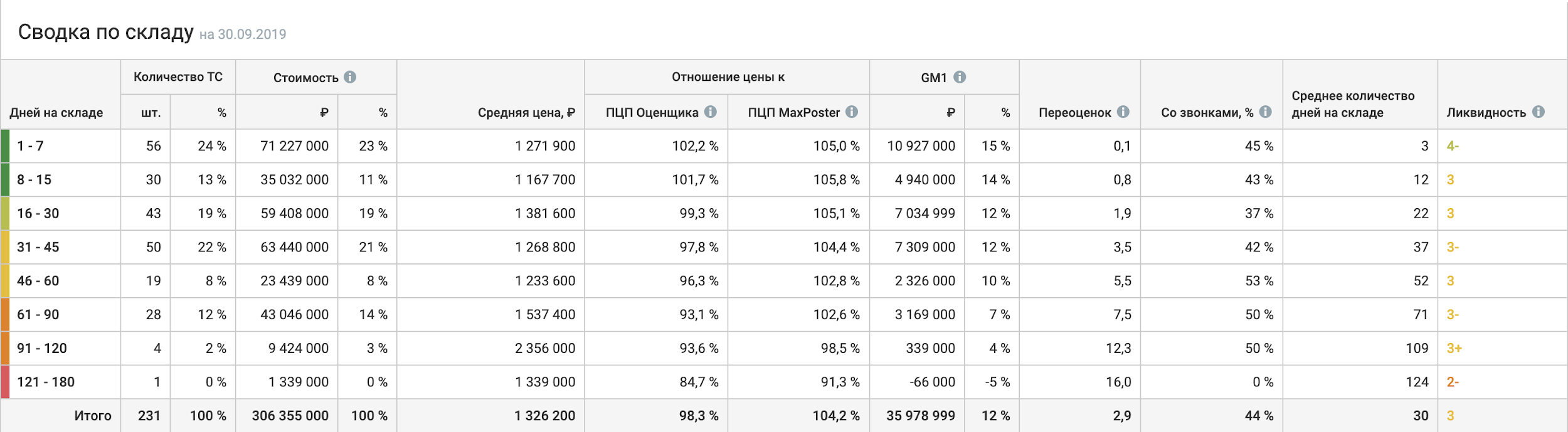 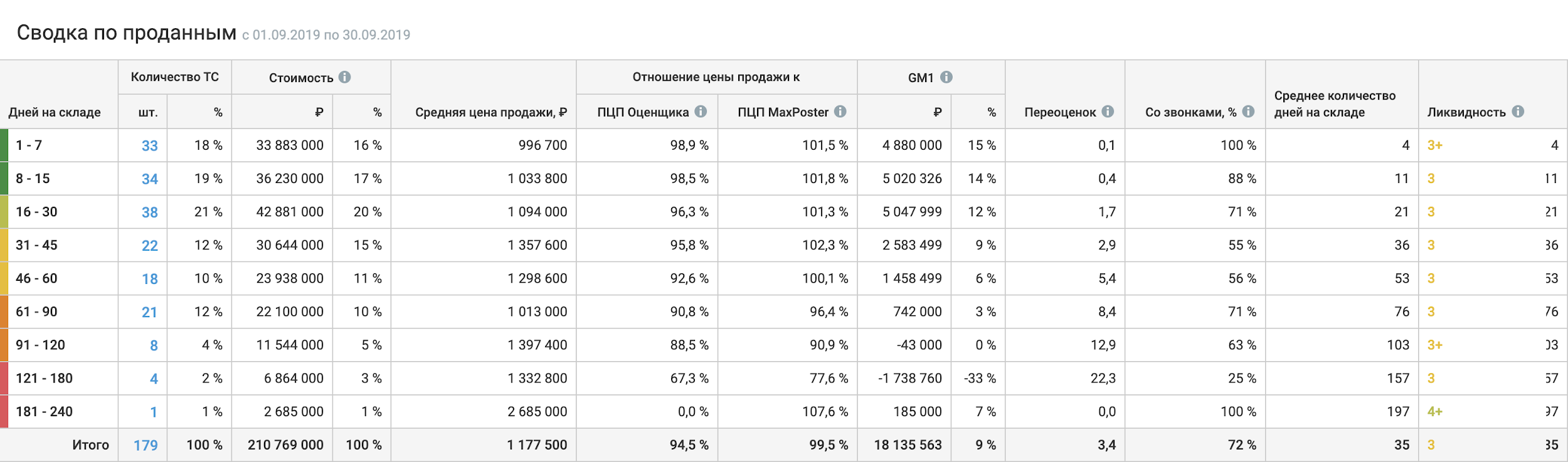 MaxPoster
Как зарабатывать
на 20% больше
MaxPoster
Убытки на токсичном складе и редкие переоценки
Стоимость денег: 4%
Стоимость рекламы: 2,5%
Маржа: 4,6% - 6,5% = -1,9%
Убыток: 61 792 000 * 1.9%  = 1 174 048 руб.
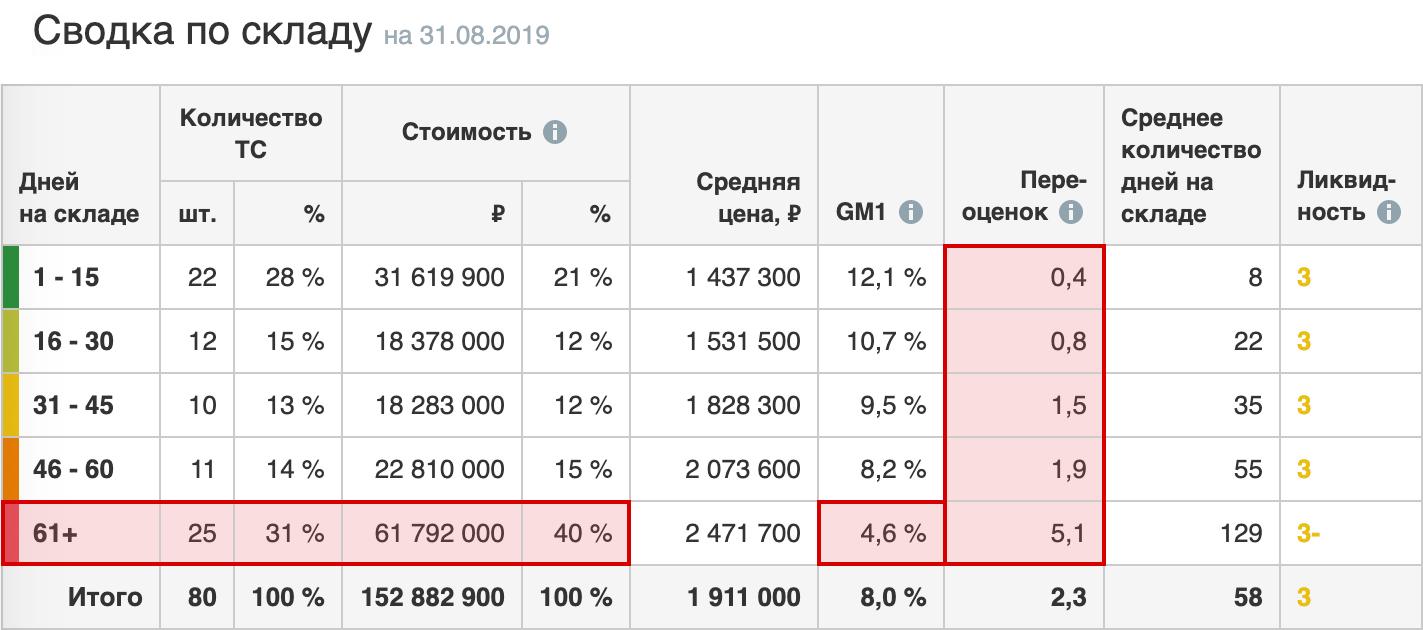 MaxPoster
Недополученная прибыль на продажах по первой цене
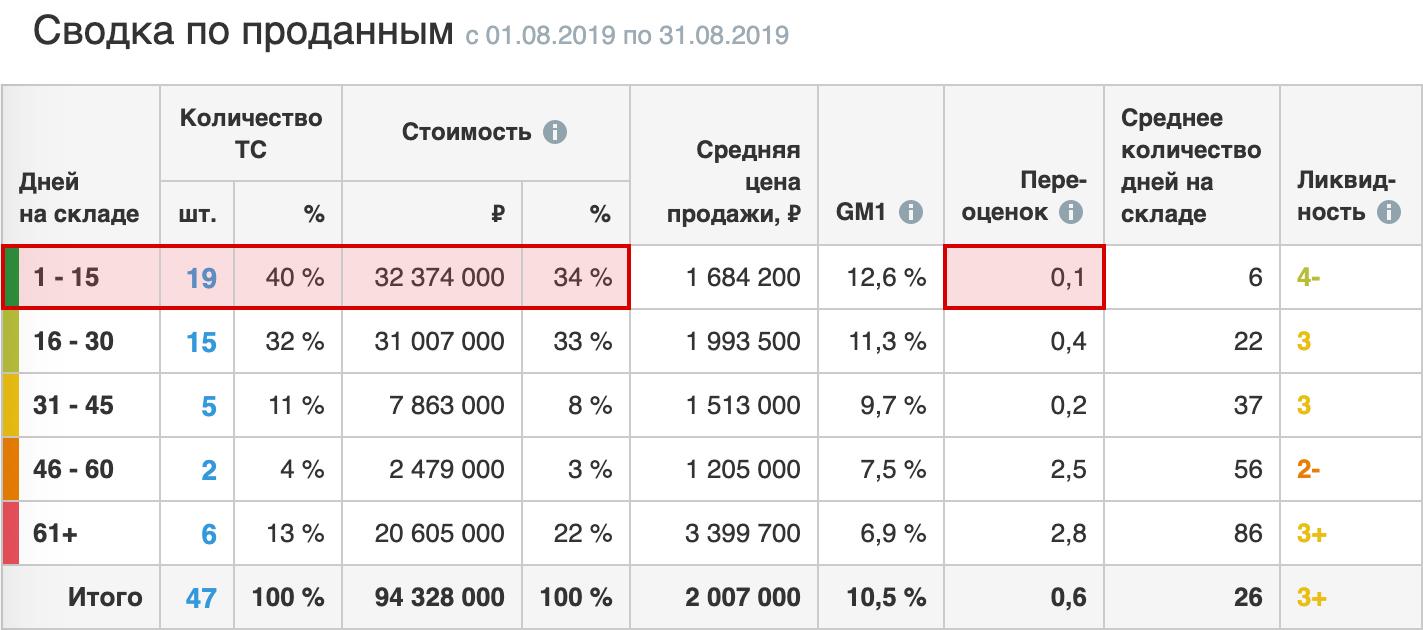 1. Большинство автомобилей, проданных 
по первой цене, можно продать дороже.
При этом продать дороже на 3% выглядит достижимой целью.
32 374 000 * 3% = 971 220 руб.

2. GM1 у автосалона 
94 328 000 * 10,5% = 9 904 440
MaxPoster
Как зарабатывать на 20% больше
Выстроить управление ценой продажи
Автоматизировать процесс управления ценой
3.     Зарабатывать на 20% больше за счет:


GM1 автосалона за месяц 
Дополнительный доход: 
Сокращение убытков на токсичном складе 
Авто, продаваемые сейчас по первой цене, продавать на 3% дороже
9 904 440 руб. 
21,6 % / 2 145 268 руб. 
1 174 048 руб. 
971 220 руб.
4.    Научиться выкупать автомобили с улицы и продавать их с прибылью
MaxPoster
Контакты
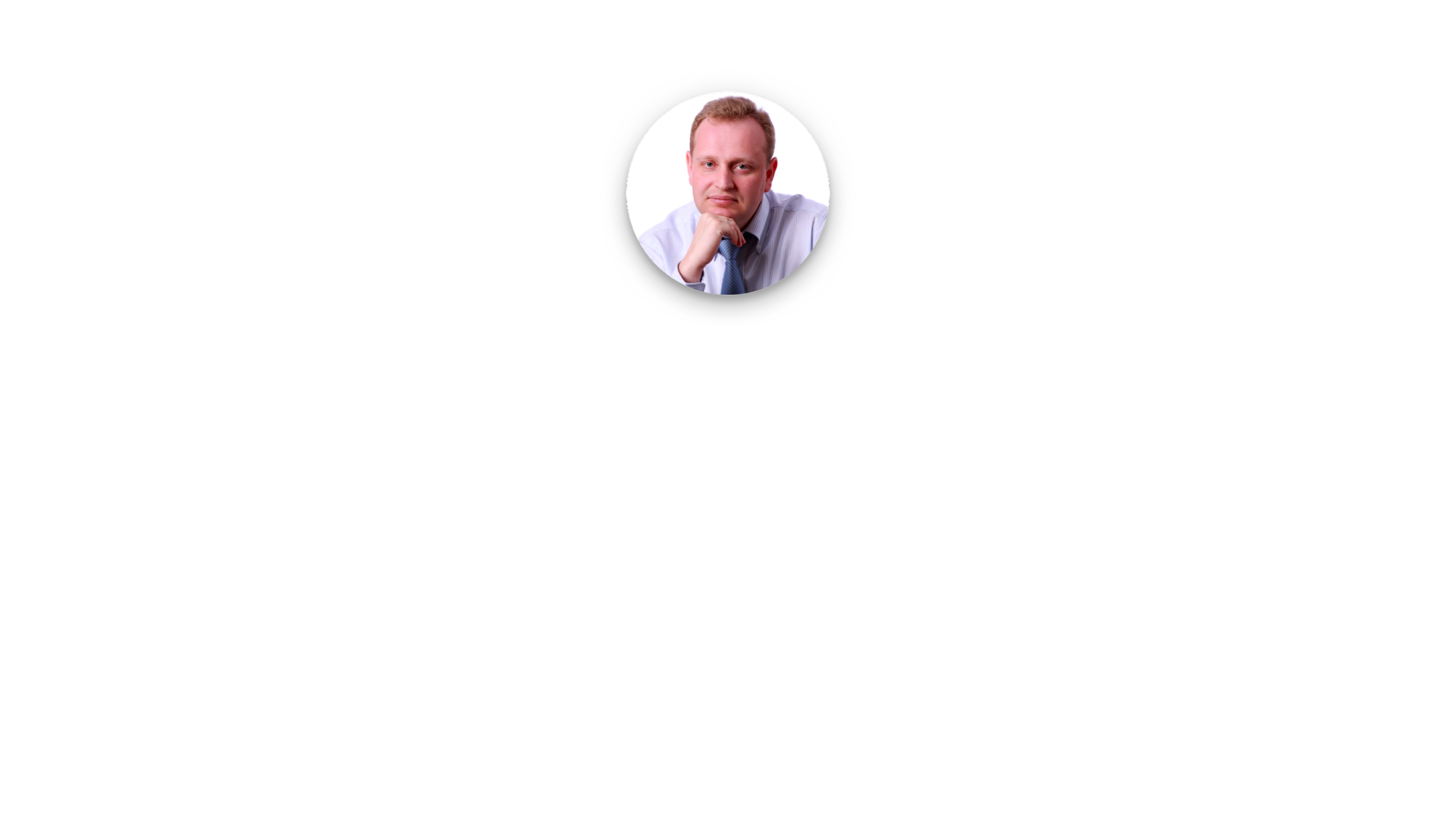 Максим Харитонов


        +7 (911) 101-66-62
        max@maxposter.ru
Руководитель отдела развития  MaxPoster
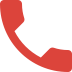 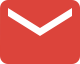